Муниципальное бюджетное образовательное учреждение «Средняя общеобразовательная школа № 4 ст. Зольской» ТВОРЧЕСКИЙ ПРОЕКТ ПО ТЕХНОЛОГИИ«Театральные куклы»
Выполнила:
                                    Коваленко ульяна                                            Класс: 11а
                                      Руководитель:
                            Учитель технологии 
                                         Ерохина Н.В.


2024 год
Цели и задачи 
1.Оценить свои возможности в творческой деятельности.
2.Разработать проект.
3.Изготовить театральную куклу.
4.Углубить знания по материаловедению и машиноведению. 
5.Приобрести новые знания, умения и навыки. 
6.Оценить проделанную работу.
Актуальность новизна проекта 


Театральную куклу я сделаю для нашей библиотеки. Игрушка будет служить для лучшего усвоения прочитанного, и так же помогут сотрудникам библиотеки привлечь к чтению как можно больше детишек.
Этой куклой можно будет пользоваться в любое время: и при постановке спектаклей, и при проведении других мероприятий. На следующий год я заканчиваю одиннадцатый класс и мы с одноклассниками организуем прощальный театр с куклами это будет что то новенькое
Схема обдумывания
Возможные модели куклы
По способу управления куклы делятся на два основных вида: верховые и напольные.
	К верховым относятся те, которыми актер-кукловод управляет снизу, из-за ширмы, и зритель его не видит.
	Напольные находятся ниже актера, прямо на полу. Актер находится рядом и приводит куклу в движение на глазах у зрителей.
	К верховым куклам относятся перчаточные («петрушки») и тростевые; к напольным — марионетки и большие напольные куклы.
Вариант №1 
Марионетка – так называют кукол на ниточках, а также кукол на одном металлическом штыре, прикрепленным к голове. Суставы вытачиваются на токарном станке или вырезаются острым ножом из мягких пород дерева, между собой скрепляются проволокой или ремешками. Голову крепят к корпусу на прочной верёвке, чтобы она была легкоподвижной. После сборки куклу подвешивают к деревянной крестовине, при помощи которой кукла приводится в движение.

Вариант №2 
Перчаточная кукла - её внутреннее устройство напоминает трёхпалую перчатку, которую актёр-кукловод надевает на руку, вставляя указательный палец в голову куклы, а большой и средний — в ручки куклы.  Таким образом, правая рука исполнителя спрятана в костюме куклы. Движение пальцев кукловода становится движением головы и ручек куклы.
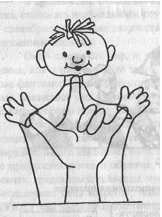 Вариант №3
Плоская картонная кукла
театра теней.




Вариант №4
Тростевые куклы сложнее по конструкции, но это и дает им большие пластические возможности. Благодаря подвижности их головы, рта, глаз, спектакль может быть насыщен трюками и находками. Основу тростевых кукол составляет деревянная конструкция. К позвоночнику куклы - гапиту - крепятся плечи, к плечам – суставы рук. Второй рукой проволочными тростями приводит в движение руки куклы.
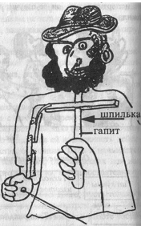 Выбор материалов
Для изготовления «перчаток» я использую старые лоскуты и ненужные вещи.
Виды предлагаемых тканей:
х/б ткань,
шерсть,
шелк.
Нитки для шитья:
лавсановые,
хлопчатобумажные,
армированные.
Я выбираю хлопчатобумажные, так как они есть у меня дома  и разных цветов удобные для шитья.
А цвет ниток для пошива изделий я подберу в тон каждой из тканей.
Еще мне понадобятся , пуговицы, немного атласной ленты, картон, синтепон, немного ниток для отделки  головы куклы
Выбор инструментов и оборудования
Для работы мне понадобятся инструменты:игла,ножницы,булавки,кисти,вспарыватель,канцелярский нож,линейка,миска,портной мел. Также мне понадобится следующее оборудование: швейная машина,утюг, оверлок,гладильная доска.
Критерии, которым должны соответствовать кукла
Кукла должна быть: недорогой; из доступных материалов;аккуратная;удобная в использовании; узнаваемая;несложная в изготовлении.
Технология изготовления голов театральных кукол 
в технике папье-маше
- Изготовить заготовки формы головы персонажа- Нарвать небольшие кусочки газеты (примерно 2 кв. см) и замочить в миске с тёплой водой- Заполнить форму материалом- Достать заготовки и нанести на них раствор для выравнивания поверхности- Высохшую форму соединить  между собой- Покрыть высохшую заготовку головы первым слоем гуаши белого цвета- Просушенную заготовку покрываю следующим слоем гуаши нужного тона и хорошо просушиваем - Придаю окончательный образ голове (приклеиваю волосы, нужные украшения и т. п) Прорисовываю части лица
Технология изготовления костюмовдля театральных кукол
- Разложить детали выкройки на кусочках ткани, сколоть булавками
- Обвести выкройку по контуру, сделать необходимые прибавки
- Вырезать детали
- Детали сметать, стачать
- Удалить нитки сметывания, обработать срезы
Экологическое обоснование
Моё изделие выполнено из экологически чистых материалов. Клей и краски на водной основе. Оставшиеся кусочки ткани и ниток в ходе работы я собирала в отдельную коробочку, так как они мне ещё могут пригодиться в дальнейшем.
В процессе шитья на машинке и обработке ткани на оверлоке возможен шум, но он не очень долгий и продолжительный. 
Ткань в основном из натуральных волокон, в её составе нет никаких ядовитых примесей, которые могли повлечь за собой какие-то губительные изменения в окружающей среде. 
Шитьё не привело к каким-нибудь нарушениям в жизнедеятельнос-ти человека, животных и растений. 
Я думаю, что работники библиотеки будут очень бережно обращаться с моей куклой, ведь они очень сильно мечтали ,чтобы у них в библиотеке был кукольный театр. И тогда кукольный театр будет долго радовать маленьких посетителей библиотеки.
Экономическое обоснование
Экономия – это система мер, направленная на обеспечение бережного использования сырья, материалов и времени. Рациональное использование природных ресурсов принадлежит к числу наиболее сложных и актуальных задач современности.
Вся производительность любого происхождения, из которых получают различное сырье. Требуют огромных затрат производства. Поэтому чем больше каждый из нас сэкономит материалов, тем меньше потребуется добывать природного сырья и соответственно разрушать природную среду.
Знания основ экологии и экономии помогут разумно строить свою жизнь и общества.

Вывод:
Моя кукла стоит 569,81 руб., в магазине такая кукла стоит около 2000 рублей.
Оценка качества работы
Не всё шло гладко в ходе моей работы. Конечно, были ошибки и недостатки. Когда я изготавливала голову, у меня возникли трудности, но я с ними справилась благодаря подсказке моего руководителя и учителя изобразительного искусства. Также иногда строчки на костюмчике получались не совсем ровными, но, в конце концов, я приспособилась и стала строчить гораздо лучше.
Результат моей работы меня устраивает. Кукла удобно сидит на руке, ей легко управлять. 
Петрушка всем нравился. Он получился таким настоящим. Ярким, красивым, живым и мне кажется вот ,вот заговорит своим голосом. Мне даже жалко стало расставаться с моим героем, я так его полюбила за то время, что работала над ним. И я обязательно теперь сделаю себе на память об этом проекте другую куклу.
Мне пришлось немало потрудиться, но успех стоит потраченных сил и времени.
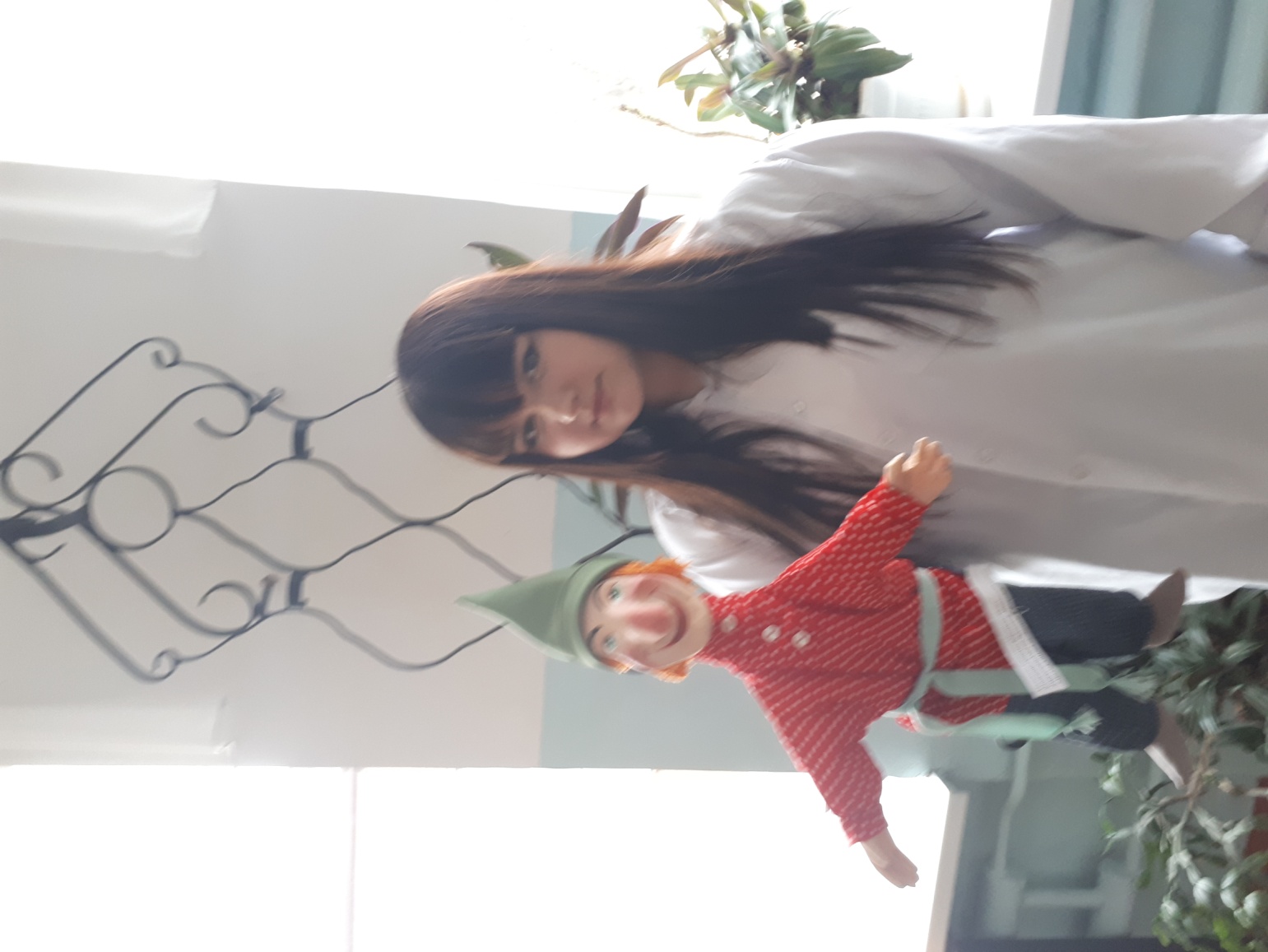